Recent Communication Optimizations in Charm++
Nitin Bhat 
Software Engineer 
Charmworks, Inc.
16th Annual Charm Workshop 2018
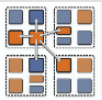 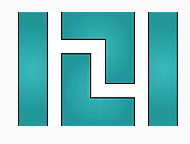 1
Agenda
Existing Charm++ Messaging API
Motivation
Zero-copy Entry Method Send API using RDMA
Zero-copy Direct API using RDMA
Results
Using SHM transport using CMA
Results
Summary
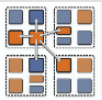 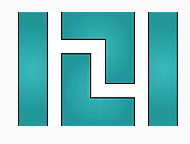 2
Charm++ Messaging API
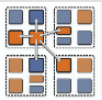 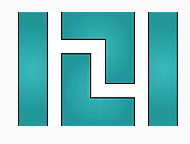 3
[Speaker Notes: Diagram to show if there are multiple parameters, how the copied approach works]
forcecalculations.ci
Module forcecalculations{
      …...
      array [1D] Cell {
	      entry forces( ) ;
	      entry void recv_forces (double forces [size], int size, double value);
      }
      ….....
}
Charm Interface File - Declarations
forcecalculations.C
void recv_forces(double * forces, int size, double value){ 
	….
}
C++ Code File – Entry method
forcecalculations.C
Cell_Proxy[n].recv_forces(forces, 1000000, 4.0);
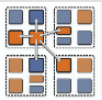 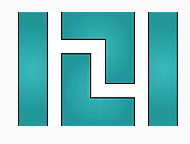 C++ Code File – Call site
4
Regular Messaging API - What happens under the hood?
Node 0
Node 1
Charm++.
......
Cell_Proxy [n]. recv_force (forces, size, value); 
.......
Charm++
void recv_force ( double * forces, int size, int value) {

}
forces
forces
value
value
Marshalling of Parameters
Un-marshalling of Parameters
size
size
value
Header
size
value
forces
size
Header
RGET
metadata
Network
Network
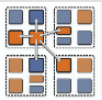 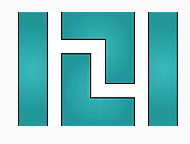 5
Motivation
Memory system is the bottleneck 
Faster cores and Fatter nodes 
Processor performance has been scaling much better than memory performance over the years

On RDMA/CMA enabled systems, avoid copies of the large buffer by minor changes in the application logic

Advantages:  
Reduce memory footprint
Improve performance by reducing memory allocation size and avoiding copy
Reduce page faults, data cache misses
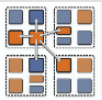 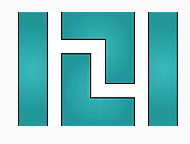 6
Zero-copy Entry Method Send API
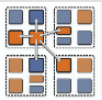 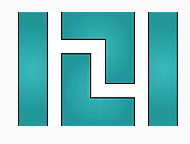 7
forcecalculations.ci
Module forcecalculations{
      …...
      array [1D] Cell {
	      entry forces( ) ;
	      entry void recv_forces (nocopy double forces [size], int size, double value);
      }
      ….....
}
Charm Interface File - Declarations
forcecalculations.C
void recv_forces(double * forces, int size, double value){ 
	….
}
C++ Code File – Entry method
forcecalculations.C
Callback Cb = new Callback(CkIndex_Cell::completed, cellArrayID); 
Cell_Proxy[n].recv_forces(CkSendBuffer(forces, cb), 1000000, 4.0);
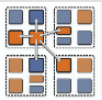 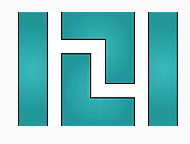 C++ Code File – Call site
8
Zero-copy Entry Method Send API - What happens under the hood?
Callback
Node 0
Node 1
Charm++.
......
Cell_Proxy [n]. recv_force (CkSendBuffer(forces, cb), size, value); 
.......
Charm++
void recv_force ( double * forces, int size, int value) {

}
forces
value
value
Marshalling of Parameters
Un-marshalling of Parameters
size
size
RGET
value
Header
Header
size
size
value
forces
Network
Network
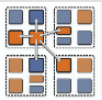 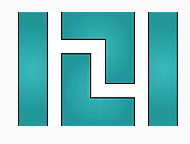 9
Zero-copy Direct API
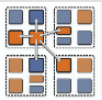 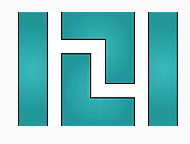 10
forcecalculations.ci
Module forcecalculations{
      …...
      array [1D] Cell {
	      entry forces( ) ;
	      entry void recv_forces (CkNcpySource src, int size, double value);
      }
      ….....
}
Charm Interface File - Declarations
forcecalculations.C
void recv_forces(CkNcpySource src, int size, double value) {                                                           
          Callback recv_cb = new Callback(CkIndex_Cell::recv_completed, cellArrayID);
          CkNcpyDestination dest(myForces, size*sizeof(double), recv_cb, CK_BUFFER_REG);
          dest.rget(src);
}
C++ Code File – Entry method
forcecalculations.C
Callback send_cb = new Callback(CkIndex_Cell::send_completed, cellArrayID);CkNcpySource src(forces, size*sizeof(double), send_cb, CK_BUFFER_REG);
Cell_Proxy[n].recv_forces(src, 1000000, 4.0);
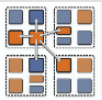 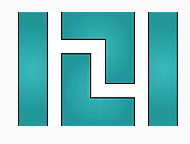 C++ Code File – Call site
11
Zero-copy Direct API - What happens under the hood?
Sender Callback
Receiver Callback
Node 1
Node 0
Charm++
void recv_force (CkNcpySoruce src, int size, int value) {
    …
    dest.rget(src);
}
Charm++.
......
CkNcpySource src(forces, size*sizeof(double), send_cb);
Cell_Proxy [n]. recv_force(src, size, value); 
.......
forces
value
value
RGET
myforces
Marshalling of Parameters
Un-marshalling of Parameters
src
size
size
src
Header
size
value
Header
src
size
value
Network
Network
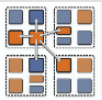 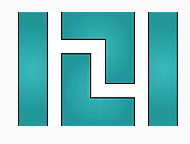 12
Modes of Operation in Direct API to support memory registration(gni, verbs, ofi)
CK_BUFFER_UNREG - Default Mode
Unregistered at the beginning
Delayed registration if required
CK_BUFFER_REG
Registered by the API
CK_BUFFER_PREREG
Registered before the API call by allocating memory out of a pre-registered mempool 
CK_BUFFER_NOREG
No registration
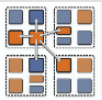 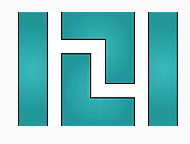 13
Results – Pingpong   Regular API vs Zerocopy Entry Method Send API &Regular Send and Receive APIvsZerocopy Direct API
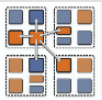 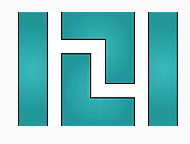 14
Results on BG/Q (Vesta) – PAMI interconnect										 (upto 1.6x)
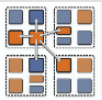 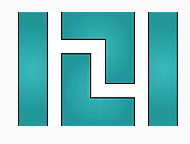 15
Results on Dell/Intel cluster (Golub) – 			                                       			 Infiniband Interconnect (upto 4.3x)
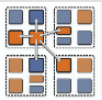 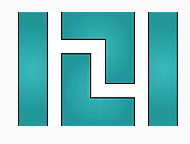 16
Results on Crayxc (Edison) – 			                                       					Gni Interconnect (upto 8.7x)
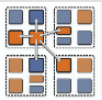 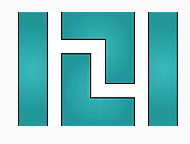 17
Results on Intel KNL cluster (Stampede2) – 			        Intel Omni-path Interconnect (upto 10x)
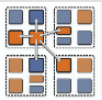 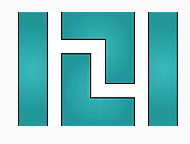 18
Using SHM Transport using CMA
Charm++ within-node communication between processes uses the network
SHM skips the network
Cross Memory Attach – Linux 3.2
Implementation uses – metadata message (sent through the network) followed by a process_vm_readv and ack message (sent through the network)
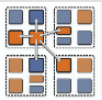 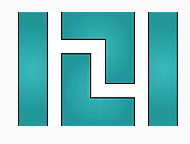 19
Results – Pingpong   Using the networkvsUsing SHM Transport over CMA
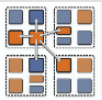 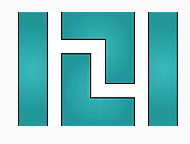 20
Results on a lab machine with Ethernet network (upto 4x)
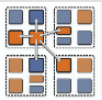 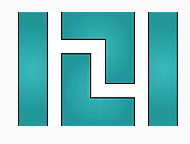 21
Results on Edison (GNI) (upto 1.5x)
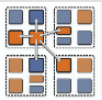 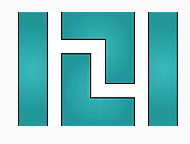 22
Results on Stampede2 (OFI) (upto 1.1x)
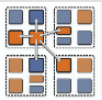 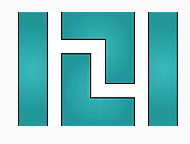 23
Results on Bridges (OFI) (upto 1.15 x)
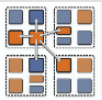 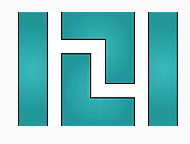 24
Results on Bridges (MPI) (upto 1.08x)
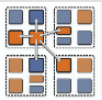 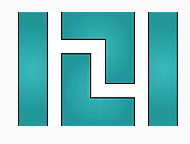 25
Summary
Zero-copy EM API reduces sender side memory footprint and improves performance by avoiding large memory allocation and sender side copy

Zero-copy Direct API reduces both sender and receiver sider memory footprint and improves performance to a larger extent by avoiding large memory allocation and copy on both sender side and receiver side copy

CMA proves to be a faster alternative for intra-host inter-process communication to send messages avoiding the network.
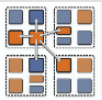 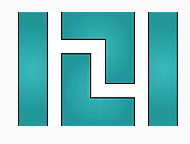 26
Questions?
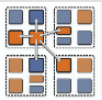 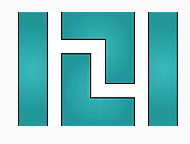 27